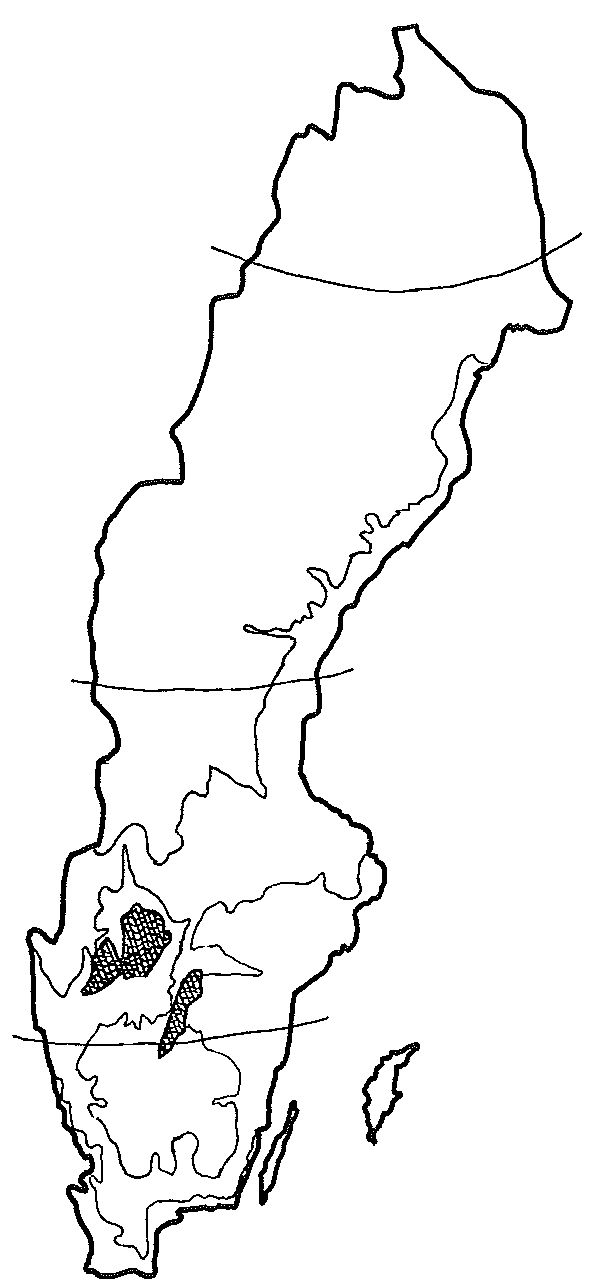 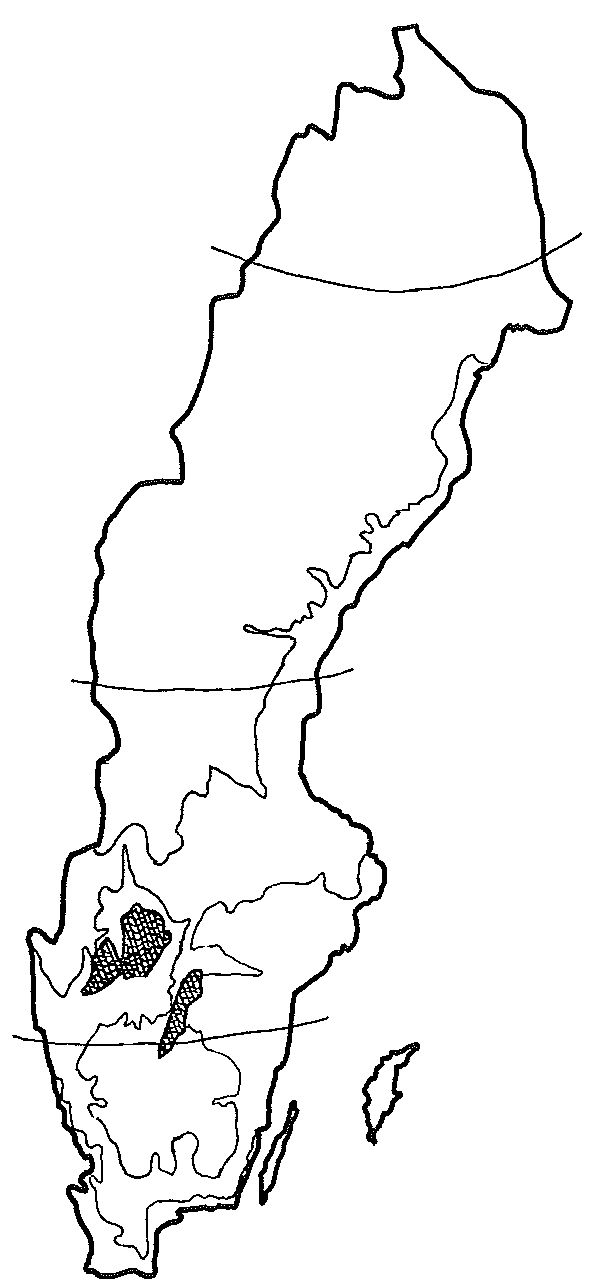 Polar circle
62°
North
West
58°
Supplementary Figure S1 Map of Sweden showing the five regions (shaded spots) for which dairy feed rations were studied. The ‘contour’ lines indicate the scope of vegetation zones (from the south; zone 1, 3 and 5 out of 8).
S West
S East
South